Игра «Исключи лишний знак»
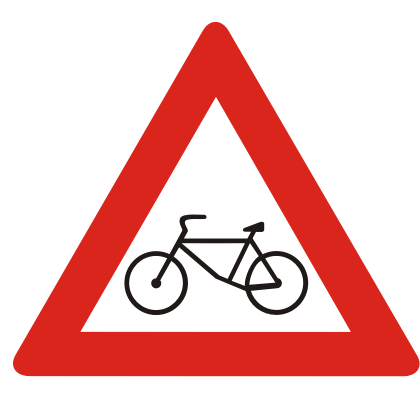 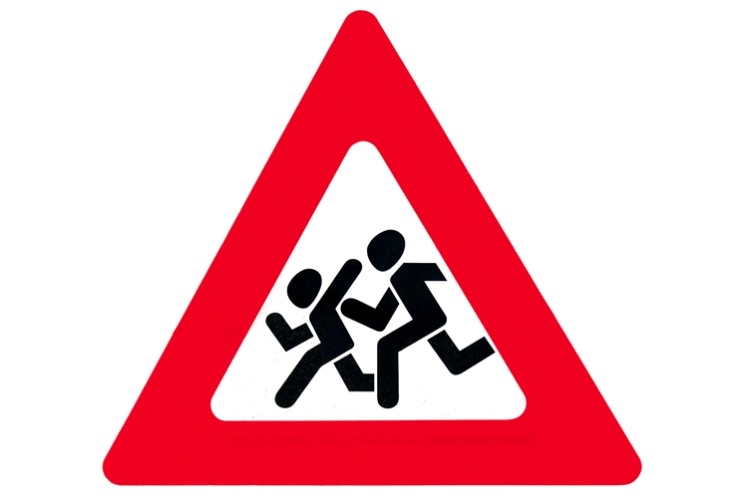 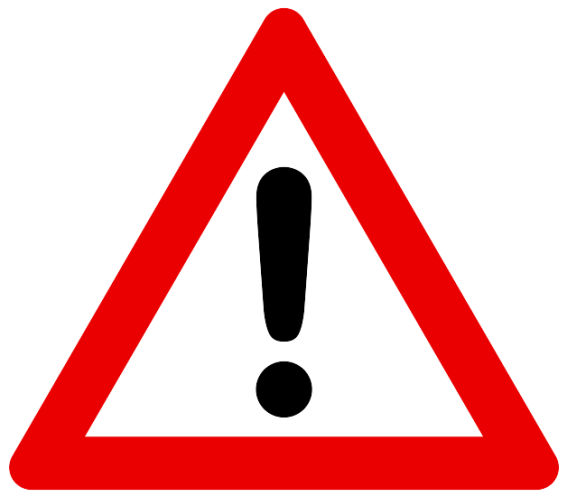 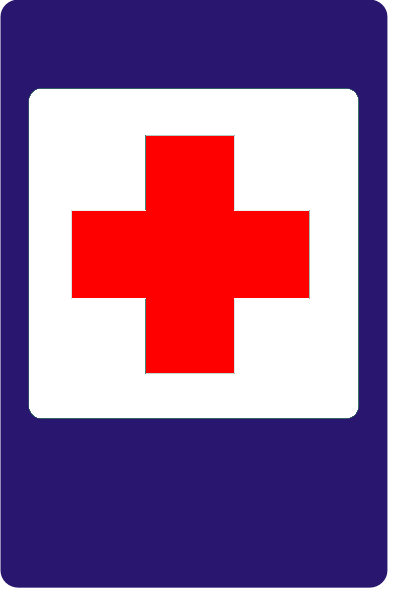 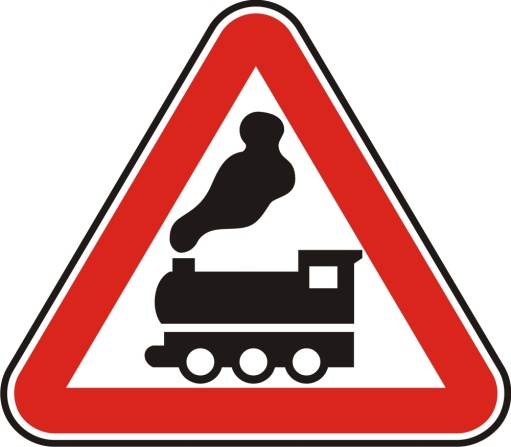 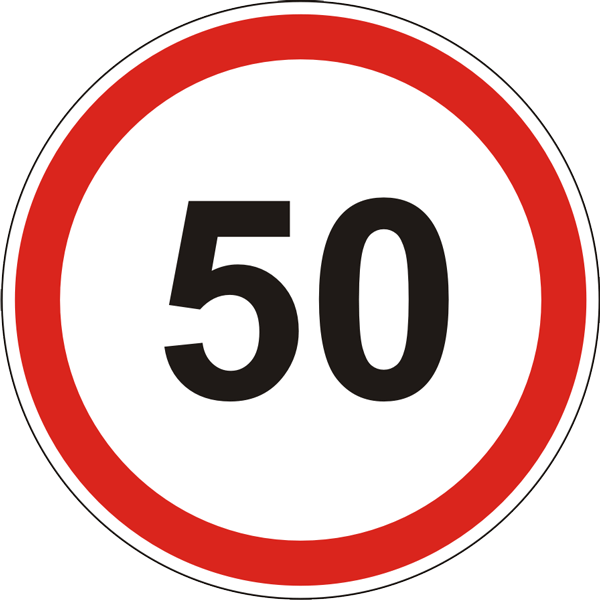 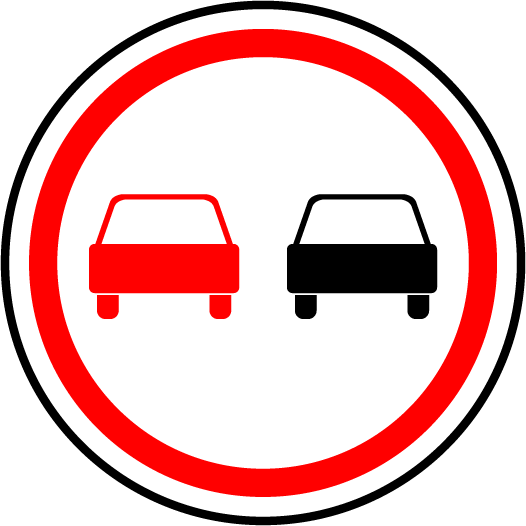 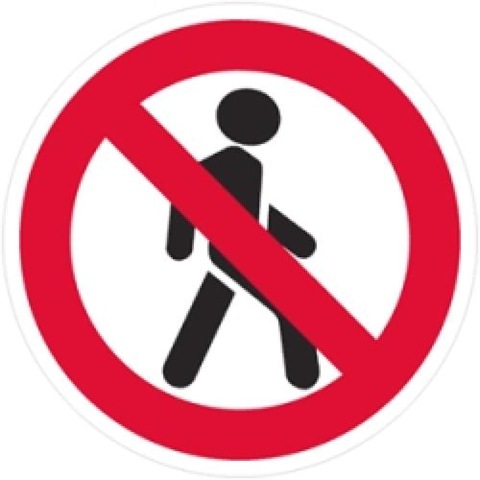 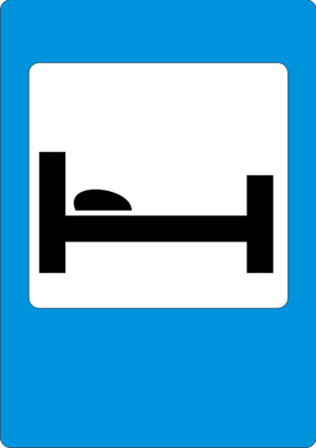 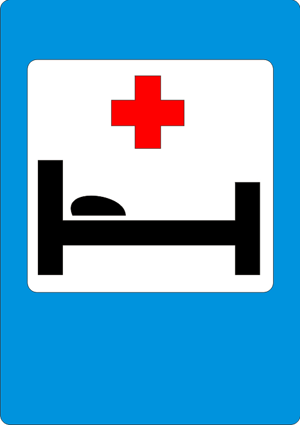 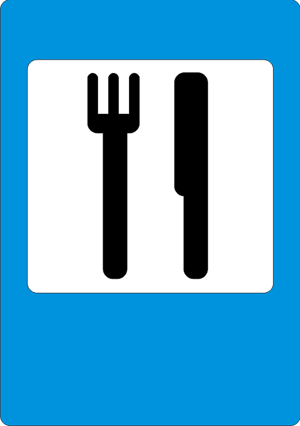 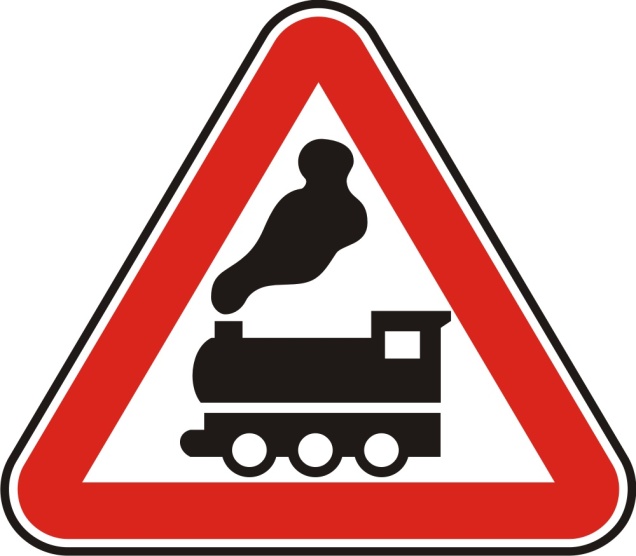 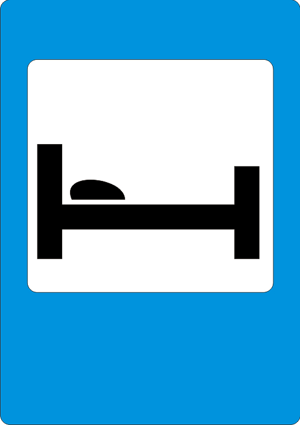 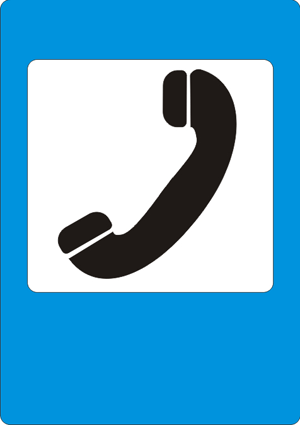